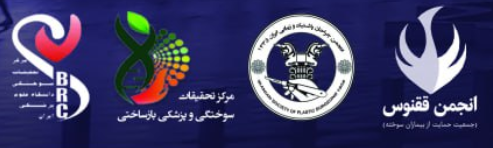 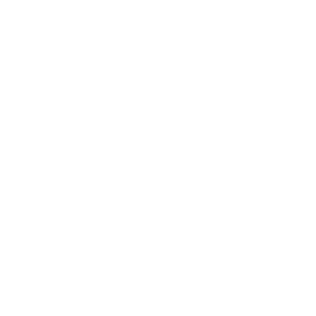 دوازدهمین کنگره کشوری سوختگی
(عنوان مقاله حداکثر در 12 کلمه با قلم B Nazanin 36pt.)
----- يک سطر فاصله ( B Nazanin 28pt.) -----
نام و نام خانوادگي نويسنده اول *، نويسنده دوم، ... در يك يا دو سطر. از ذكر عناويني نظير مهندس و يا دكتر و ... در ابتداي اسامي خودداري شود
 نام و نام خانوادگي نويسندگان به صورت کامل ذکر شود. (همراه با پسوند) (B Nazanin 28pt. پررنگ) .*- نويسنده مسئول: درجه علمي و رشته تخصصي (يا سمت كاري) نويسنده اول (B Nazanin 24pt.، وسط چين)
آدرس پست الكترونيك (Times New Roman 22 pt. Italic)
مقدمه:
نتایج:
نتیجه‌گیری:
روش‌ها:
محتواي پوستر به زبان فارسی و یا انگلیسی نوشته شده و از لحاظ املایی و نگارشی به دقت تصحیح گردد. پوستر باید به گونه‌اي طراحی شود که بدون حضور ارائه کننده پوستر نیز قابل فهم باشد. نوشته پوستر باید کوتاه و بجا باشند. نوشته ها باید به اساسی ترین اقلام محدود شوند.
نگارش مقدمه مطابق راهنمای قرار داده شده در قسمت نگارش چکیده مقاله در وب سایت می باشد و با فونت B Nazanin سایز 18 پررنگ تایپ شود.
وجود بخش نتیجه گیری در پایان الزامی است.
در این بخش تحلیل داده ها و یافته های پژوهش ارایه می گردد.
مراجع: